REAL ESTATE 410 Investment and Risk Analysis
Spring 2017
1
Topics
Investment analysis
Real estate investment process
Computing after-tax cash flows
Investment decision rules (NPV, IRR)
Sensitivity analysis
Partitioning of IRR
Financial Leverage
Additional investment topics
Disposition decision, marginal rate of return, tax-deferral strategies, renovation
2
Introduction
What is real estate investment analysis?
What is the difference between real estate Investment and valuation?
Most of real estate investment principles come from economics and finance.
3
Investment Strategies
Investing in Core Properties
Investing in Core Properties with a “Value Add” Strategy
Property Sector Investing
Contrarian Investing
Market Timing
Growth Investing
Value Investing
Strategy as to Size of Property
Strategy as to Tenants
Arbitrage Investing
Turnaround/Special Situations
Opportunistic Investing
Investing in “Trophy” or “Blue Chip” Properties
Development
4
Investment Decision
Basic question: 
How to decide whether a specific real estate property constitutes a good investment opportunity for a specific investor (buyer)?
There are two key considerations:
What financial benefits derived by the investor from owning the property?
What are the investor’s return objectives, risk preferences, and specific considerations  (e.g., income, capital appreciation)
5
Return Objectives
An investor’s return objective can be:
Price appreciation  
Income flow
Both
In addition to direct return objective, and investor may also have other objectives, such as:
Taxation
Diversification
Investment preferences, etc.
6
Return Objectives
An investor’s return objectives can generally be narrowed down to that of wealth maximization.
In general, real estate investors (like any other investors) seek to accumulate wealth while minimizing the amount of risk they face.
However, wealth maximization requires that the analysis be conducted at the portfolio level.
The analyst should consider how the investment affects the performance of the investor’s entire portfolio.
7
What is Investing?
Investing is committing current resources, often money, in exchange for future benefits, often cash returns.
Often though, future cash flows generated by an investment may be uncertain. There are two levels of uncertainty:
The amounts of future cash flows generated by the investment may be uncertain.
The timing of those cash flows may be uncertain as well.
8
Risk-Return Tradeoff
Assuming normal behavior on the part of investors, it is anticipated that there will be a risk-return tradeoff.
Bearing additional risk will take place only under the expectation of additional benefits.
The relation between risk and return is therefore expected to be positive.
Investors’ risk preferences plays a key role in the relation.
How much risk and return is expected by investors varies with their risk preferences and the market’s risk appetite.
9
Parties in RE Investments
There are three main parties associated with real estate investments:
Equity investor: The residual claimant
Owns the property 
Responsible for keeping the property operational
Responsible for servicing any debt
Exposed to various risks, some of which unpredictable
Debt investor: The mortgage Lender
Finance part of the purchase price of the property 
Maintains interest on financed property
Exposed to default and prepayment risks, among others
Government: Taxes and regulations
10
Taxation
NOI does not consider financing expenses and taxation, all of which may be relevant to someone’s investment decision!
Investment analysis must consider these issues and other specific investor considerations. Unlike market valuation, investment analysis is investor-specific.
Investment decisions should therefore be  based on after-tax cash flows (ATCFs), not NOI.
Taxes calculations can be relatively complicated!
11
Taxation
Tax considerations may make or break a real estate investment opportunity.
Real estate investments are taxed at the federal, state, and local levels.
Applicable taxes depend on:
Type of investment (how it is classified by IRS)
Legal structure used for the investment
The services of a tax expert is often required for complex real estate transactions.
12
Taxation
IRS defines four categories of real estate investments.
Property held as personal residence:
No depreciation
Property taxes and mortgage interest tax deductible
Sale or exchange may trigger capital gain tax over a certain amount 
No like-kind tax-deferred exchange
13
Taxation
Property held for sale (dealer properties):
No depreciation
Gains and losses treated as ordinary income
No tax-deferred exchange
Property held for investment:
Held for capital appreciation, not income (e.g., raw land)
Interest payments, up to income, can be expensed, with additional amount capitalized
No depreciation
Like-kind tax deferred exchange allowed
Capital gains and any income are taxed
14
Taxation
Property held for use in trade or business:
Property not held for sale, but as a factor of production. Rental properties qualify.
Tax depreciation is allowed
Like-kind tax-deferred exchange allowed
Gains and losses on sale may be offset against ordinary income
Income-producing commercial real estate properties fall in this category.
15
Taxation
IRS tax classifications of property investments are important because they: 
Determine how income is taxed.
Whether income is taxed as personal income
Determine if depreciation is allowed.
Personal residences, dealer property, and investment property can’t be depreciated
May affect taxes due on sale.
Net gains from sale of trade or business property (held for at least a year) are taxed a capital gain tax rates
Net losses on trade or business property are deductible w/o limit against ordinary income.
16
How are Taxes Computed?
Taxes are due on both ordinary income and any capital gain (coming later)
Taxes on ordinary income: We need to consider:
Financing costs (interest expenses, fees, and other commissions)
Depreciation expenses (or tax depreciation)
Taxes on capital gain: We need to consider:
Amount of capital gain realized
Any previous reductions in taxes from depreciations (accumulated depreciation)
17
Financing Costs
Mortgage interest
Generally deductible in the year in which it is paid.
Repayment of loan principal
Not tax deductible.
Up-front financing costs on trade or business properties or investment properties
They are amortized over life of loan.
If loan is prepaid before up-front costs are fully deducted, remaining cost can be deducted in year of sale.
18
Financing Costs
Discount points paid on purchase mortgages
Fully deductible in year paid
Discount points paid on refinancing mortgages
Amortized over life of the loan
Other closing costs charged by lenders
Added to depreciable basis (i.e., not deductible)
E.g., Origination fee, credit checks, property appraisal, lender's attorneys fees
Local property taxes
Tax deductible (part of operating expenses)
19
Depreciation
The rationale for depreciation is that the property is used up in the process of generating income
The resulting loss in value should therefore be expensed against the generated income
More reason to budget recurring capex by setting up a capex reserves account
What determines amount of tax depreciation?
Depreciable amount or basis
Cost recovery period
Method of depreciation
20
Depreciation Basis
The original cost basis includes all costs associated with acquiring the property and transferring the title.
Land value cannot be depreciated.
The depreciable basis is the total value that can be depreciated over the recovery period.
Depreciable Basis = Cost Basis – Land Value
21
Depreciation
Depreciation
Depreciable Basis / Recovery Period
Recovery period is different based on property type
Residential income producing property (27.5 yrs.)
Non-residential income producing property (39 yrs.)
The recovery period is a product of the tax code. It will vary based on the country that the real estate is located in.
22
From NOI to ATCF
Net Operating Income (NOI)
 -	Debt Service (Interest and principal amortization)
= Before-Tax Cash Flow (BTCF)
 -	Income taxes (savings if BTCF negative)
=	After-Tax Cash Flow (ATCF)
23
Income Taxes
Net operating income (NOI)*
 - 	Interest expenses 
 -	Depreciation
 =	Taxable income
 x	Investor’s marginal income tax rate
 =	Income tax
* NOI is a cash flow item. Any capex reserves should be added back when computing taxes
24
Forecasting ATCFs
Since most real estate investments are held for more than 1 year, the typical cash flow analysis is developed for over several years.
The planned investment holding period is agreed with the investor and ATCF from rental income (and other ancillary income) is developed for each year.
Due to growth and changes affecting several items, ATCFs will vary from year to year in most cases.
In addition to periodic ATCFs from rental income, the AT proceeds from the disposal of the property at the end of the investment period must be estimated.
25
Capital Gain
Capital gain refers to any gain realized when a property is sold. 
Capital gain taxes normally includes two parts: 
Tax on appreciation above the original cost
Tax on recaptured depreciation
Under current IRS rules,
Capital appreciation is taxed at the capital gain tax rate of 15% if the property.
Recaptured depreciation expenses is taxed at 25%.
26
Taxes on Property Sale
Owners may dispose of properties through
Cash sale
Installment sale
Tax-deferred exchange (sometimes)
Full tax is due at time of sale if full payment is received in year of sale (cash sales).
Tax payment is deferred if installment sales or tax-deferred exchange.
Installment sales: tax is due as payments are received.
Tax-deferred exchanges: tax is due when exchange property is sold.
All taxes from property sales (i.e., capital gain and recaptured depreciations) must eventually be paid. The only benefit from delayed payment is the time value of money.
27
ATCF from Property Sale
Selling price
- 	Selling expenses 
= 	Net sales proceeds (NSP)
-    Capital gain tax
 Recaptured depreciation tax
 Outstanding mortgage balance
=  	After-tax equity reversion (ATER)
We need to compute capital gain and recaptured depreciation taxes?
28
Capital Gain Tax
This tax is levied on the appreciation on the value of the property between time of purchase and disposal. 
The tax is computed as follows:
			Net sales proceeds (NSP) 
 -	Adjusted cost (Purchase price + cost of additional improvements )
 =	 Capital Gain (CG)
 x 	 CG tax rate
 = CG tax
The CG tax can be positive or negative.
29
Recaptured Depreciation Tax
The purpose of this tax is to pay back a portion of income taxes saved through depreciations if the value of the property has not gone down. 
The recaptured depreciation (RDEP) tax is computed as follows:  
   	Accumulated depreciation
 x	Depreciation reversion tax rate
 = RDEP taxes due on sale
Accumulative depreciation is the total amount of depreciations taken throughout the investment holding period.
30
Investment Decision
After computing the relevant cash flows:
ATCF at the end of each year during the holding period
ATER at the end of the holding period
The next step is to consider whether the investor should go ahead with the investment opportunity.
This decision will depend on the property income-generating potential as well as the investor’s specific circumstances.
Two traditional decision methods are used:
The NPV of cash flows accruing to the equity investor.
The IRR earned by the equity investor.
31
NPV Method
What is NPV?
The NPV of an investment is the net increase in the investor’s wealth if the investment is undertaken.
NPV is computed by netting off the PV of ATCFs against the PV of investment costs.
Often, an investment involves one cash commitment at time t0 and generates periodic cash flows to the investor.
But an investment may also involve periodic financial commitments after initiation (e.g., capital additions).
NVP analysis estimates the dollar impact of project on investor’s wealth.
32
NPV Calculation
To find the NPV on the equity investment:
Calculate  ATCF for each period
Calculate  ATER at the end
Discount these amounts back to today using the investor’s required rate of return
Subtract  the PV of equity investment (I): Usually the purchase price  minus the mortgage loan taken, if any.
33
NPV Decision Rule
Based on NPV calculation:
If NPV > 0
Do the investment because it is expected to generate more than your required rate of return.
If NPV = 0
Do the investment because it is expected to exactly generate your required rate of return.
If NPV < 0
Decline the investment because it is expected to generate less than your required rate of return.
34
NPV Method
What factors may cause NPV to be positive and the investment to turn out bad ex-post?
Optimistic cash flows
High rental projections
Low projected operating expenses
Missed capital expenditures
High expected resale price
Low discount rate
Positive NPV projects exist, but are rare. Be careful, RE asset markets are relatively efficient!
35
IRR Method
What is IRR on equity?
The IRR is the rate of return that will make the investor indifferent between doing or not doing the investment.
It is therefore the discount rate that equalizes the PV of ATCFs and the PV of investment costs.
The IRR is therefore the discount rate that makes NPV = 0.
This is normally referred at as the after-tax IRR.
 The calculation can also be done on a before tax basis
36
IRR Calculation
To find the IRR on Equity:
Calculate  ATCF for each period
Calculate ATER
Find the discount rate that makes the PV of the above cash flows equal to the equity put in by the investor, i.e., the makes NPV = 0.
This rate is the IRR of the investment!
37
IRR Decision Rule
If IRR > r, the required return on equity, then do the investment
If IRR = r still do the investment
If IRR <  decline the investment
If NPV and IRR lead to opposite decisions, follow the NPV rule.
NPV rule always gives the right investment decision.
IRR results can vary depending on timing of and variations in cash flows.
38
Example
You are exploring to purchase this office property:
NOI is $60,000 at the end of year1, increasing at 5% per year
Purchase price is $720,000, with improvements representing 80% of the purchase price
Depreciation: 39 years
Financing: $504,000 loan using a 30-year FRM at 8% compounded monthly
You expect to sell the property at the end of year 4 for $860,000, excluding 4% selling expenses
Your after-tax required rate of return on equity is 14%
Income tax rate is 28%, CG tax is 20%, and RDEP tax is 25%
Using the NVP approach, should you undertake this investment? What about if your required rate of return is 18%?  What is the IRR of this investment?
39
Example
40
Example
41
Example
42
Investment Outcome
Remember, NPV and IRR calculations are based on expected cash flows.
Realized cash flows may be higher or lower, resulting in the profitability of the investment being higher or lower than initially projected.
The investment decision is an ex-ante decision, whereas the investment success is appreciated ex-post.
43
Probability Distributions of IRR
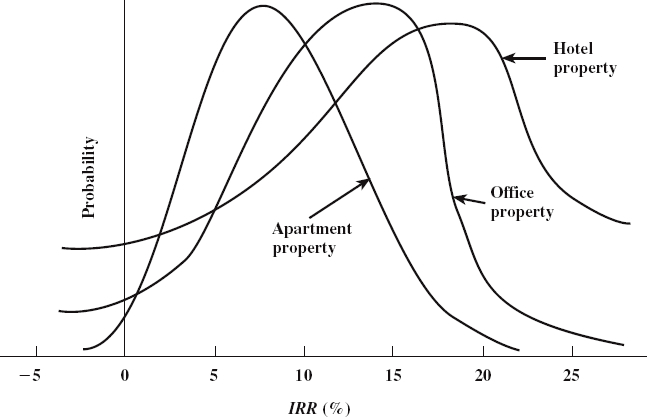 44
Sensitivity Analysis
Commonly called “what if…” analysis, a sensitivity analysis evaluates the impact of assumptions on the investment decision. It answers how sensitive the results are to different input “errors” or assumptions.
For example, what is the impact of lower rent growth or rent remaining flat on the viability of the investment? What about unexpected large CAPEX?
As an exercise, examine the impact of changes in  various assumptions on NPV and IRR in the previous example.
45
Sensitivity Analysis
Base Case
Frame of reference for analysis
Change a single assumption
What is effect on NPV or IRR?
Scenario Analysis
Change multiple assumptions at once
Identify most likely, pessimistic, and optimistic scenarios
46
Problems with IRR
IRR analysis is fraught with potential problems:
Multiple solutions:
Normally, IRR calculation should yield a unique rate of return. But in some cases, the solution is not unique.  It may yield a positive and a negative rate of return.
This is often due to cash flows changing signs, going from positive to negative.
Use the positive value of IRR in this case.
47
Problems with IRR
Investment ranking problem:
Sometimes, NPV and IRR analyses may rank two independent investments differently. This is often the case when:
The scales of the projects are not the same, i.e., large vs. small projects.
When the cash flow patterns are not the same, i.e., early large cash flows vs. even or future large cash flows.
If this happens, again base your decision on NPV calculation.
48
Problem with DCF Method
DCF method only analyzes whether it is optimal to undertake a project now or not to do it at all
But the DCF method does not integrate the fact that it is generally possible to delay a project
In most cash having the option to delay a project is quite valuable and must be considered
Why?
Basically, we need to price the option to delay the project.
The price of an option being always positive, a project should only be green lighted if its NPV is greater than the value of the option to delay
49
Partitioning IRR
IRR on a real estate investment comprises of two sources of cash flow: 
Cash flow from operations  (income return)
Cash flow from the resale of the property (appreciation return)
It is important to know how much of IRR is coming from these two sources because they have different levels of risk
We will partition IRR into two parts based on these two types cash flow. Consider the following investment.
50
Partitioning IRR
The investment has an IRR of 19.64%. The ATCFs from operations are as follows:
		Year	             ATCF	                 PV      .        		1		$214,025	  $178,895		2		$239,960	  $167,650		3		$266,414	  $155,581		4		$284,765	  $139,001		5		$321,797	  $131,295                Total		$772,422
51
Partitioning IRR
The ATER from the sale of the property is:
Year              ATER                  PV      .       5              $4,356,797       $1,777,578
Total PV of all cash flows is:
 	  $772,422 + $1,777,578 = $2,550,000
Ratios:
     PV ATCF / Total PV = 772,422/2,550,000 = 30%
     PV ATCFs / Total PV = 1,777,578/2,550,000 = 70%
Therefore, 30% of this investment’s IRR is from operating income and 70% is from resale.
52
Partitioning IRR
IRR partitioning important because it tells you how much of the return is from operations and how much is from resale.
It is useful for comparing alternative similar investments.
For example, an alternative property may have the same IRR, but with 20% from operations and 80% from resale. This could be significant risk difference.
The riskier portion of the return is generally understood to be that which is based on property price appreciation.
53
Financial Leverage
What is financial leverage?
The use of debt to finance a portion of the purchase price of a property
Why use financial leverage?
Diversification benefits of lower equity investment in order to grow one’s property portfolio
Mortgage interest tax benefit
Magnify returns on equity if the return on the property exceeds the cost of debt
Market discipline
54
Financial Leverage
Some terminology:
Return On Equity
This is the return to the equity holder only. (Noted IRRE or ROE)
Return On Investment
This is the property-level return. It is also referred to as unlevered return. (Noted IRRP or ROI)
It is similar to cap rate (R) discussed earlier and generally is not affected by the choice of debt and equity financing. It is the Weighted Average Cost of Capital  (WACC).
Calculations done on an after or before tax basis.
55
Financial Leverage: Intuition
RP
V
RE
RP
RD
D
E
56
Financial Leverage: Before Tax
Unleveraged BTIRR
Return with no debt or property-level return
If unleveraged BTIRR > interest rate on debt then:
The BTIRR on equity (E) increases as more debt (D) is used for the financing of the property
This is referred to as positive financial leverage
57
Financial Leverage: Before Tax
Relation between equity and property-level before-tax returns:
BTIRRE=BTIRRP + (BTIRRP – BTIRRD)(D/E) 
BTIRRE: Before-tax return on equity invested
BTIRRP: Before-tax return on total investment in the property (debt and equity)
     BTIRRD: Before-tax effective borrowing cost (including points), generally interest rate
D/E: Debt to equity ratio
58
Financial Leverage: Before Tax
Before-tax equity returns (BTIRRE) is based on:
NOI minus debt service (BTCFE)
Before-tax equity reversion (BTER), which is Selling Price (SP) minus any commission and outstanding mortgage balance.
The BTIRRE is then the discount rate that makes the PV of these cash flows equal to the initial equity investment (Price paid – debt).
59
Financial Leverage: Before Tax
Before-tax return on total investment or on the property (BTIRRP) assumes no debt is used. It is based on:
NOI
Before-tax equity reversion (BTERP), which is Selling Price (SP) minus any commission.
The BTIRRP is then the discount rate that makes the PV of these cash flows equal to the purchase price of the property.
60
Financial Leverage: Before Tax
The previous equation shows that as long as
BTIRRP > BTIRRD, then BTIRRE > BTIRRP 
This implies increasing D/E will yield positive results to the equity investor
But the use of debt is limited by
Debt coverage ratio restrictions
Higher loan to value ratios are riskier to lenders. If the LTV is too high, the interest rates will be higher. 
Higher debt levels increase risk to equity investor.
61
Financial Leverage: Before Tax
Negative financial leverage:
If BTIRRD > BTIRRP, then BTIRRE < BTIRRP 
In this case, the use of debt would reduce the return on equity.
Since returns on the property is not known for certain, the effect of leverage on equity returns can be positive or negative.
Basically, leverage amplifies equity returns in good times as well as in bad times!
62
Financial Leverage: After Tax
Relation between equity and property-level after-tax returns:
ATIRRE=ATIRRP + (ATIRRP – ATIRRD)(D/E)
ATIRRE: After-tax return on equity invested
ATIRRP: After-tax return on total investment in the property
ATIRRD: After-tax effective borrowing cost. 
                	ATIRRD=(1-tax rate)*BTIRRD
D/E: Debt to equity ratio
63
Financial Leverage: After Tax
After-tax equity returns (ATIRRE) is based on:
ATCFs computed from NOI
After-tax equity reversion (ATER) computed from NSP
The ATIRRE is then the discount rate that makes the PV of these cash flows equal to the initial equity investment.
64
Financial Leverage: After Tax
After-tax return on property (ATIRRP) assumes again no debt and is based on:
ATCFs computed from NOI (NOI – Income Tax)
               Income Tax = (NOI – Depreciation)xTax Rate
After-tax equity reversion (ATER) computed from NSP (NSP – CG Tax – RDEP Tax)
The ATIRRP is then the discount rate that makes the PV of these cash flows equal to the purchase price of the property.
65
Financial Leverage: After Tax
66
Financial Leverage
Example
See spreadsheet
67
Effect of Leverage on Risk
Leverage always increases the risk of the equity investment. 
Under the optimistic scenarios, levered IRR > unlevered IRR, while under the pessimistic scenarios, levered IRR < unlevered IRR.  
Thus, the levered case has a higher variance or volatility of equity returns
The more you borrow, the higher LTV is, hence the higher interest rate is due to increased default risk.
Arises from possibility of the borrower defaulting on their loan obligations and ultimately losing the property to the lender.
68
Impact of Leverage
With higher leverage, equity investor will bear more financial risk and as such, deserves the higher returns they expect if things work out well.
But equity investors should also expect poorer returns during difficult economic conditions, such as recessions.
This analysis was popularized by the famous “Proposition I” in Modigliani and Miller’s Nobel Prize winning theory (1958).
Leverage does not affect asset value!
69
Financing Options
CPMs are rarely ideal for most commercial properties.
Mismatch between property income in the early years and constant payments.
Loan tenor not long enough to fully amortize the loan
Often, income is expected to increase
Inflation effects
New building not fully leased when loan is made
Leases may be below market
These result in different loan structures
70
Financing Options
Standard permanent first-lien loans
IO and accrual loans
Equity-participation loans
Convertible loans
Mezzanine loans
Preferred equity
71
Disposition
Remember, investment decision is ex ante.
It is conditioned on information available when the investment was made.
No matter how precise the analysis, it is almost certain that realized returns will be different from expected returns.
The question is by how much has performance deviated from expectation.
Most importantly, how will investment perform going forward given new market conditions? 
Sooner or later, you will have to decide about the future of the investment.
72
Disposition Decision
Thus, investors should periodically evaluate the optimality of the investment.
Factors that may lead to the disposal of a real estate investment include:
Unrealized expectations due to low or no market rent growth, higher operating expenses, or changes in tax laws may affect performance.
Equity built up over time could be redeployed to buy additional properties and diversify portfolio. 
Reduced interest payments and lower tax deductions may render the investment unattractive.
73
Disposition Decision
Disposition decision should not be based on past performance.
Historic returns are not necessarily a good predictor of future returns.
Disposition decision should rather consider:
Net proceeds if the property is sold today?
Future expected performance of the property for the current investor if not sold?
Alternative real estate and non-real estate investments available to the investor.
74
Disposition Decision
Generally, real estate disposition analysis is similar to investment analysis.
The basic question is whether the property still a good investment given changes in market conditions and/or investor needs.
It requires comparing expected future benefits and costs today.
Even though past performance should not matter, it may allow more accurate forecasts of expenses (operating and capex) and consideration of any management issues.
75
Disposition Decision
When evaluating the disposition of a property, expected cash flows should be adjusted for:
New rental income growth rate and vacancy assumptions
Adjusted operating expenses
Original cost and depreciation stay in place if no changes in laws
Tax rates remain the same unless new current laws have been enacted
Mortgage and interest stay the same
Find the expected future sale price of the property
76
Example
Suppose an investor will net today $100,000 (after all taxes, expenses, and repayment of the mortgage) if the property is sold. How should the investor approach the sale or keep decision?
Basic question: 
Can the money be reinvested and earn a greater return than if the property is not sold?
77
Example
The future expected net cash flows for a 3-year holding period are
ATCF0 = ($100,000)
ATCF1 = $10,000
ATCF2 = $11,000
ATCF3 = $12,000
ATCF3(sale) = $103,000
Compute IRR = 11.82%
78
Example
The ATIRR = 11.82% is what the investor gives up by selling the property and taking $100,000 today.
Is there an investment of comparable risk that can earn a greater ATIRR?
If yes, the sale is justified. 
If not, property should not be sold.
79
Changes in Tax Laws
Changes in tax laws are often unpredictable and often affect the performance of real estate investments the most.
Changes in tax laws:
Depreciation life and/or tax rate
Changes in depreciation laws:
1986: 19 years (accelerated depreciation)
1987: 27.5 year residential and 31.5 years nonresidential (straight line)
1993: 27.5 years residential and 39 years non residential (straight line)
80
Changes in Tax Laws
Assuming an unfavorable change in tax law, it may be advantageous to sell to a new investor.
New investor has a new adjusted basis in the property.
New investor depreciates the property based on current tax law.
The point is that changes in tax laws can influence sale decisions as they may favor new investors. 
What can a new investor earn given the changes?
Compute an ATIRR for the new investor.
81
Marginal Rate of Return
The marginal rate of return (MRR) concept is used to estimate the most opportune time to divest a real estate investment. The process is as follows:
The MRR is the return that would result from holding the property only one additional year.
You are giving up net sale proceeds now (ATCFs(t)) for next period’s cash flow (ATCFo(t+1)) and net sale proceeds (ATCFs(t+1)).
82
Marginal Return of Return Analysis
The marginal rate of return (MRR) curve depicts the MRRs for each of the following years:
Evaluate the MRR for next year
Repeat the evaluation for subsequent 1-year holding periods.
This generates a series of marginal returns based on 1-year holding periods.
83
Marginal Return of Return Analysis
Property disposition rule:
Sell when MRR falls below assumed reinvestment rate for funds from property sale
Optimal holding period
Reinvestment rate:
Could be constant or could change with overall market conditions
Should reflect market rates and return on alternative investments
84
Marginal Return of Return Analysis
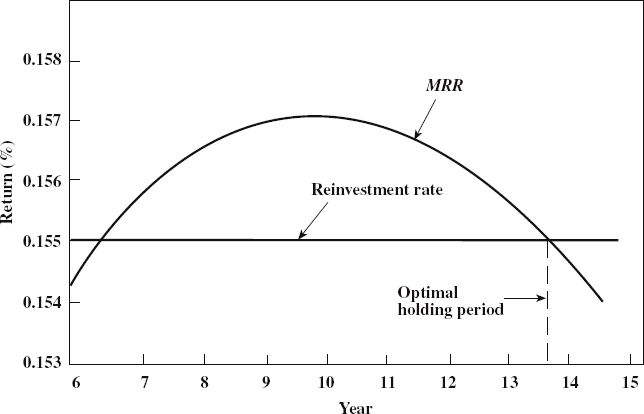 85
Marginal Return of Return Analysis
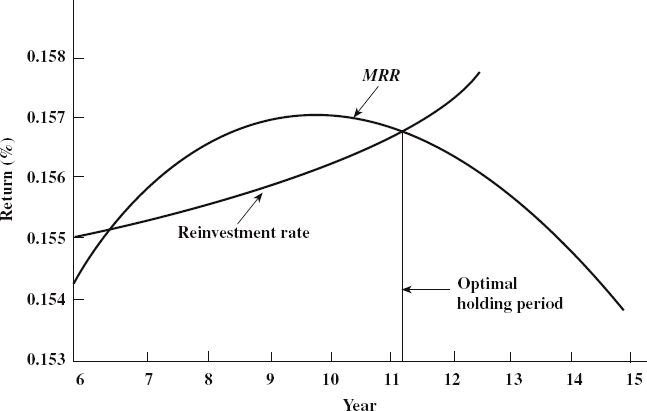 86
Tax Deferral Strategies
Installment sale
Tax deferred  exchanges
87
Installment Sale
Disposition of property whereby sale price is received in installments.
In essence, this is  a form of “seller financing”.
Only allowed for “trade or business” real estate.
Seller must compare PV of AT installment payments to AT net proceeds from an outright sale of the property.
88
Installment Sale
89
Tax Deferred Exchanges
Also referred to as “like kind” or “1031 exchange”.
Allowed for properties held for investment or for use in trade or business. 
Capital gain and resulting taxes deferred until sale of the exchange property.
Transaction must meet specific time frames:
Exchange property must be identified within 45 days and exchange must be completed within 180 days.
Number of exchange properties should be no more than 3 or have a total value of no more than 200% of the value of the property being exchanged.
90
Tax Deferred Exchanges
Benefits from tax deferred exchange depend on:
Current equity in property being exchanged compared to equity in new properties.
Non-real estate properties included in the exchange.
Assumption of mortgage debt by either or both parties as part of the exchange.
Equity in the property being exchange may be equal, greater, or less than equity in acquired properties.
In cases where the equities being exchanged are balanced, the exchange is totally tax-deferred.
In the cases of unbalanced equities, exchanges may trigger taxes (unlike exchanges).
91
Renovation
As market conditions change, renovation and repositioning of property may improve performance. 
Investor must consider:
Economic trends:
Enlarged or quality upgraded
Alternative use to reflect market changes
Renovation cost:
Does it require additional equity?
What are available financing sources?
92
Renovation
Renovation decision:
Calculate the incremental change in the expected future operating cash flows.
Calculate the incremental change in the future expected selling price of the property.
Determine the IRR on the additional equity investment.
Compare the IRR to alternative equivalent risk investments.
93
Renovation
Renovation as alternative:
The previous analysis assumes that the investor already owns the property. The issue here is  whether the additional investment makes economic sense.
It does not tell us whether the property is a good investment if not renovated. 
Assuming that the owner find performance unsatisfactory and is considering renovation as an alternative to sale or exchange, the analysis should consider the full cash flows after renovation.
94
Additional Considerations
Additional Considerations
Combined renovation and refinancing
Portfolio balancing
Rehabilitation Investment Tax Credits
Dollar for dollar reduction in taxes
10% credit if placed into service before 1936, 20% if certified historic structure
Low-Income Housing Tax Credit
Creation of Tax Reform Act of 1986
95
Real Estate Investment Trusts
Next:
96